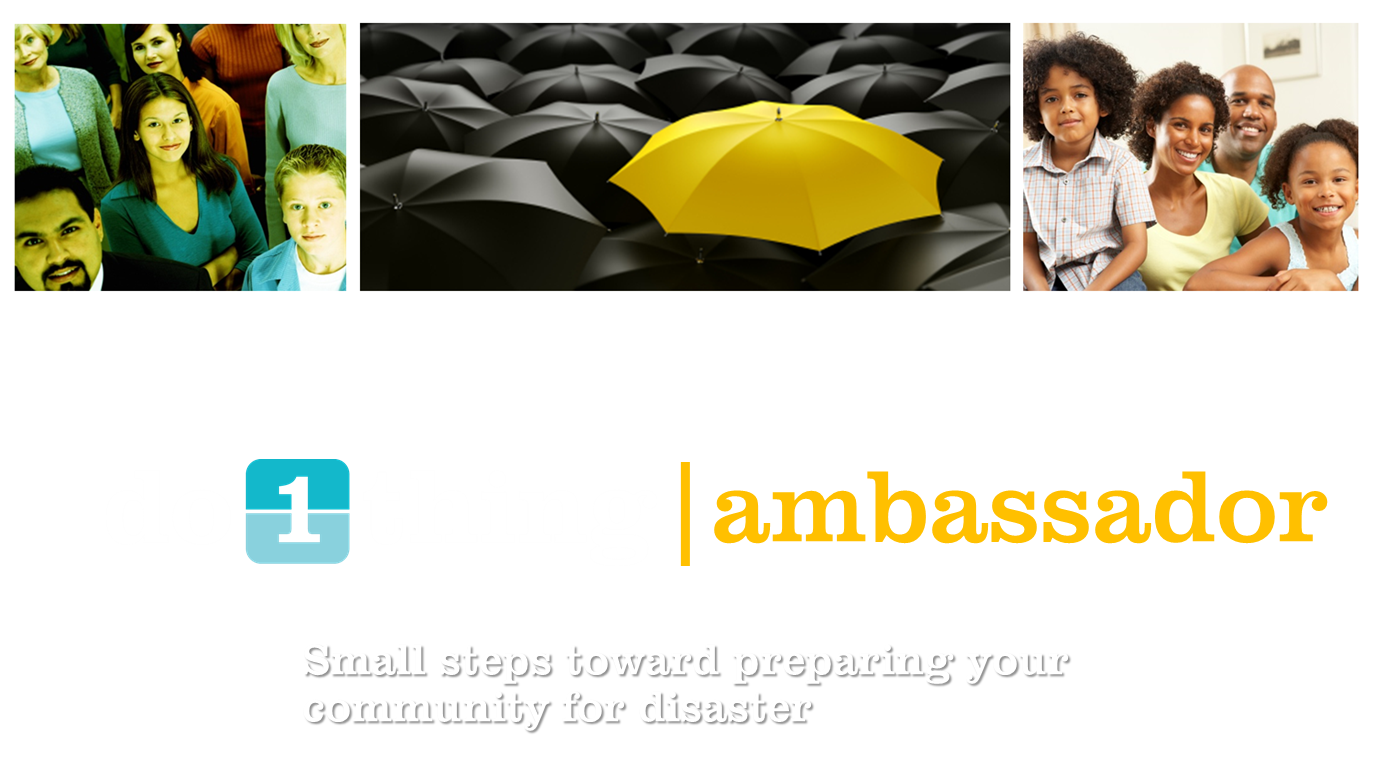 [Speaker Notes: Want to talk about three things: 

This concept of whole community emergency management
Do 1Thing, which is an emergency preparedness program
And how you can apply the information from Do 1 Thing as CERT members before during and after a disaster, to achieve whole community emergency management]
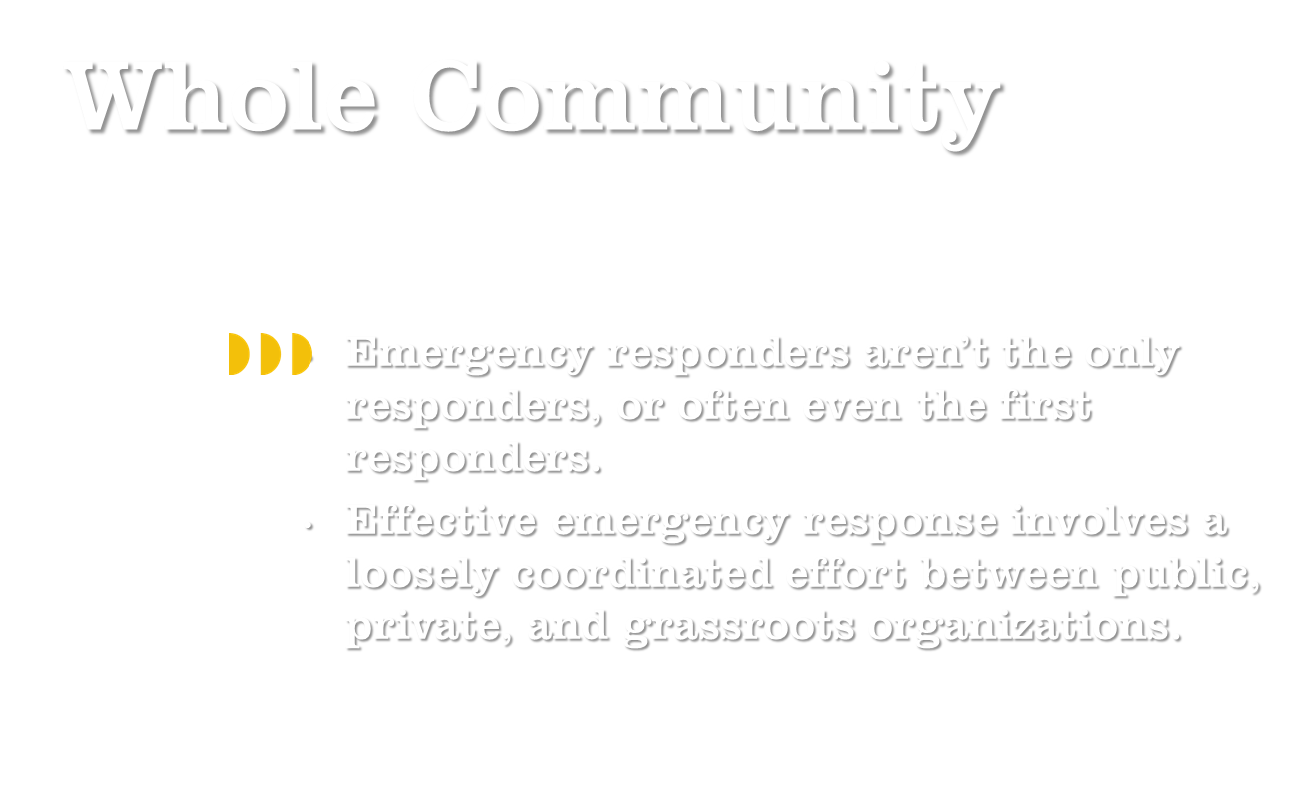 [Speaker Notes: Through the process of emergency management (four phases) there are a number of different private and public players

Why loosely coordinated? 
Benefits – different priorities (example of people restoring  NO musical heritage post-Katrina), different resource streams, fewer limitations

Here’s another question – why coordinated?
Avoiding overlapping services and unmet needs
Building a sense of community and not competition
Consistent information]
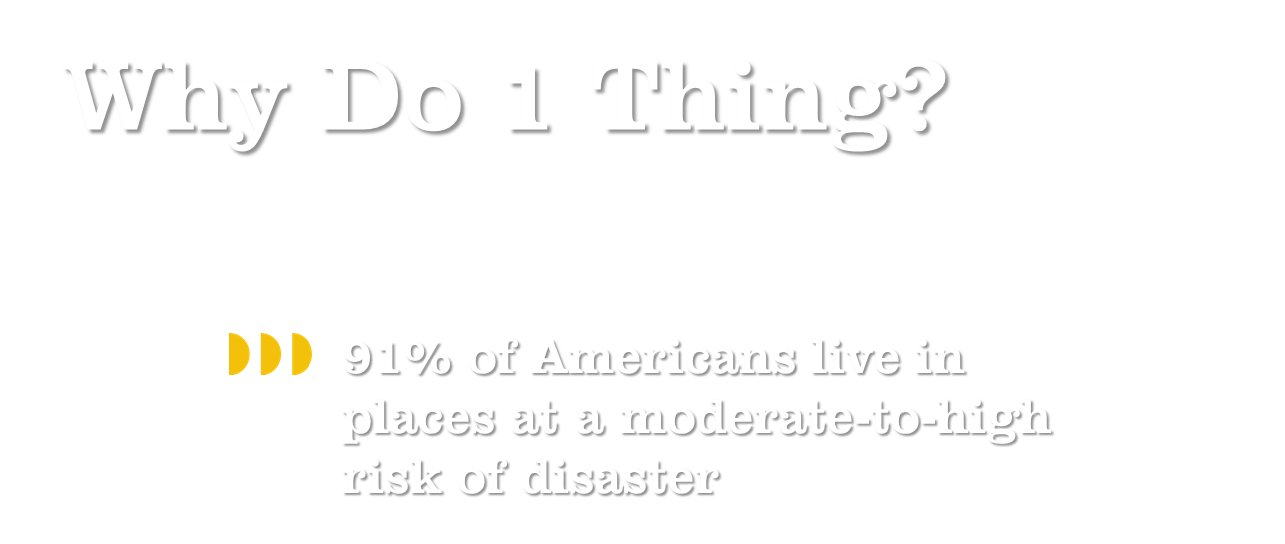 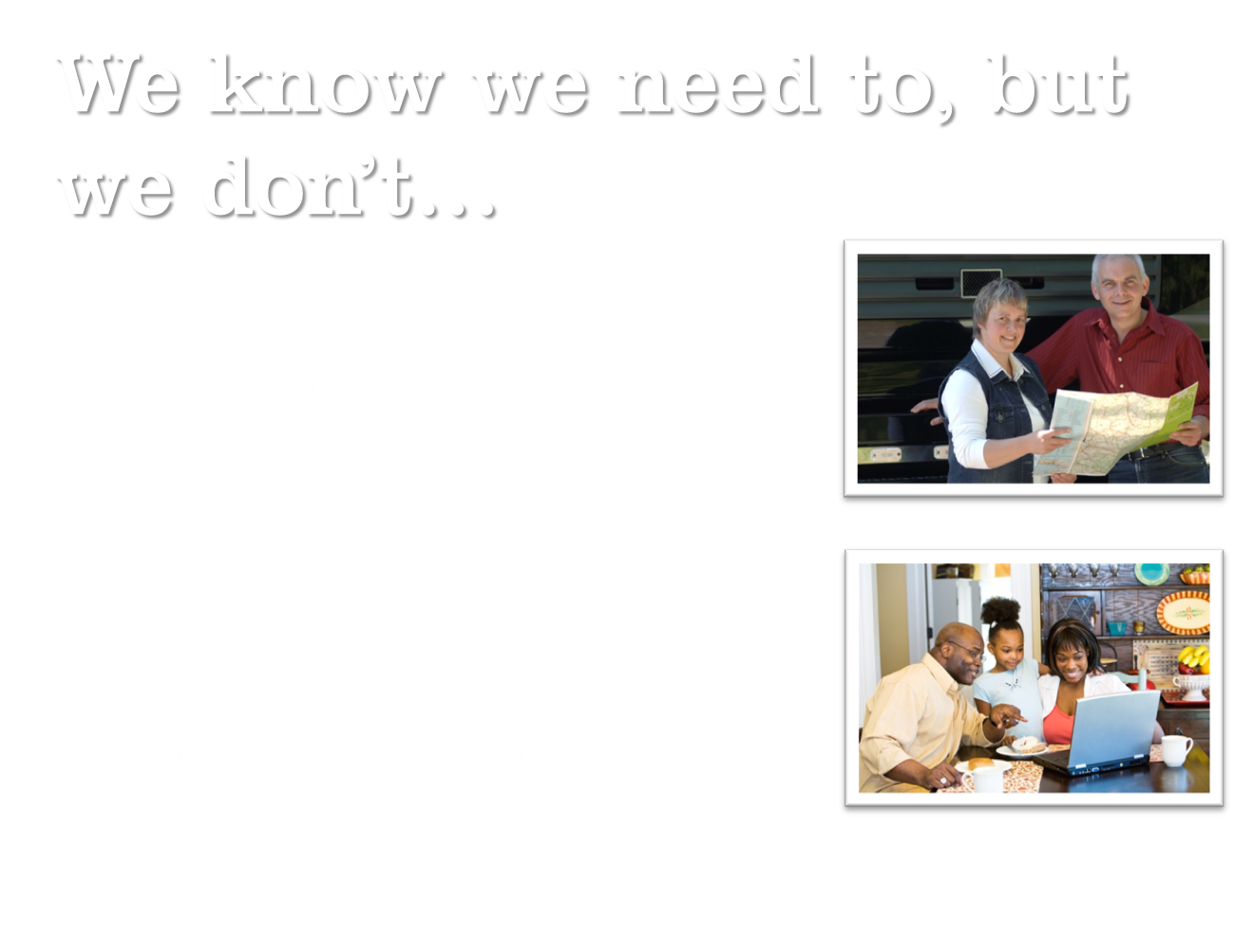 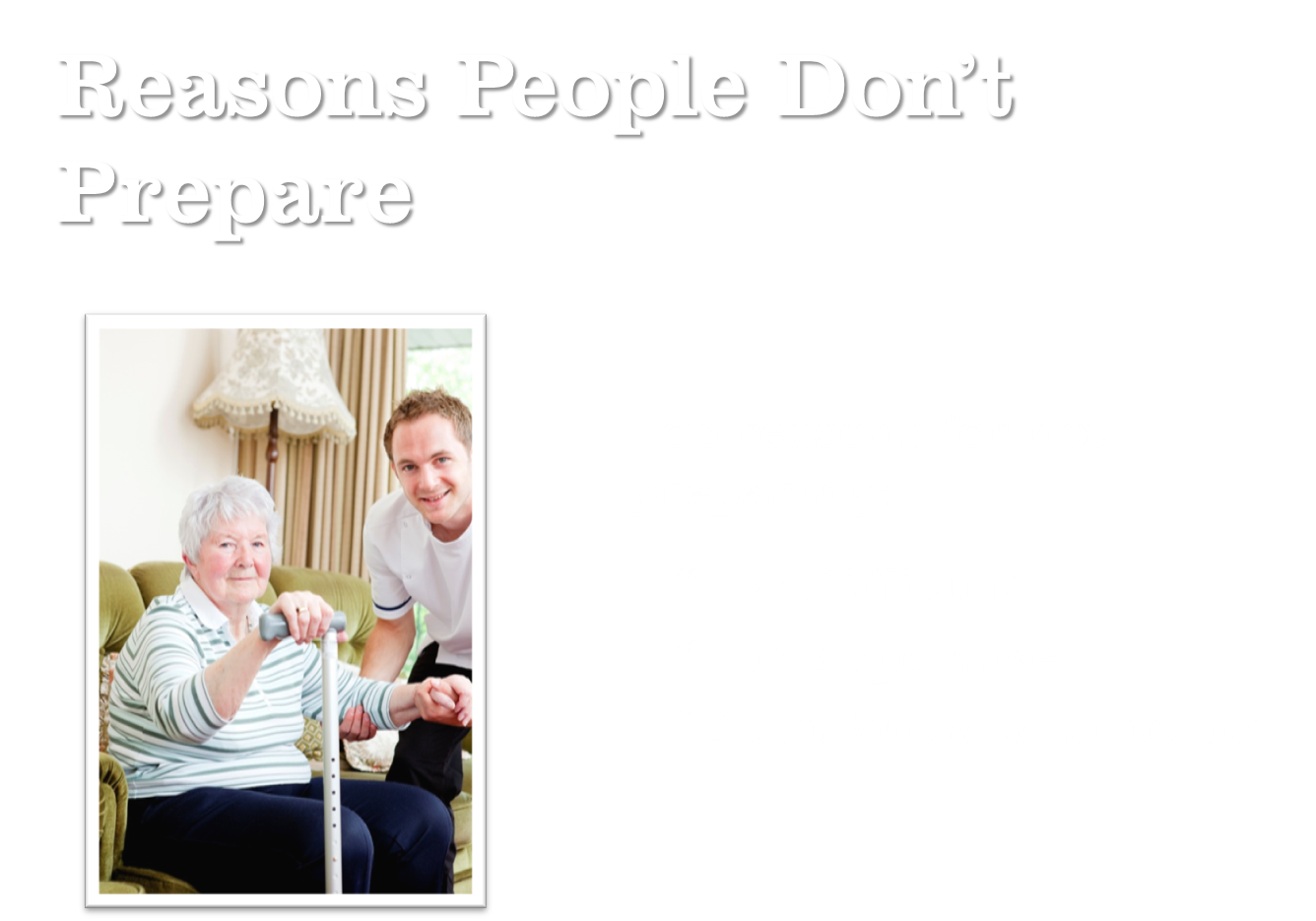 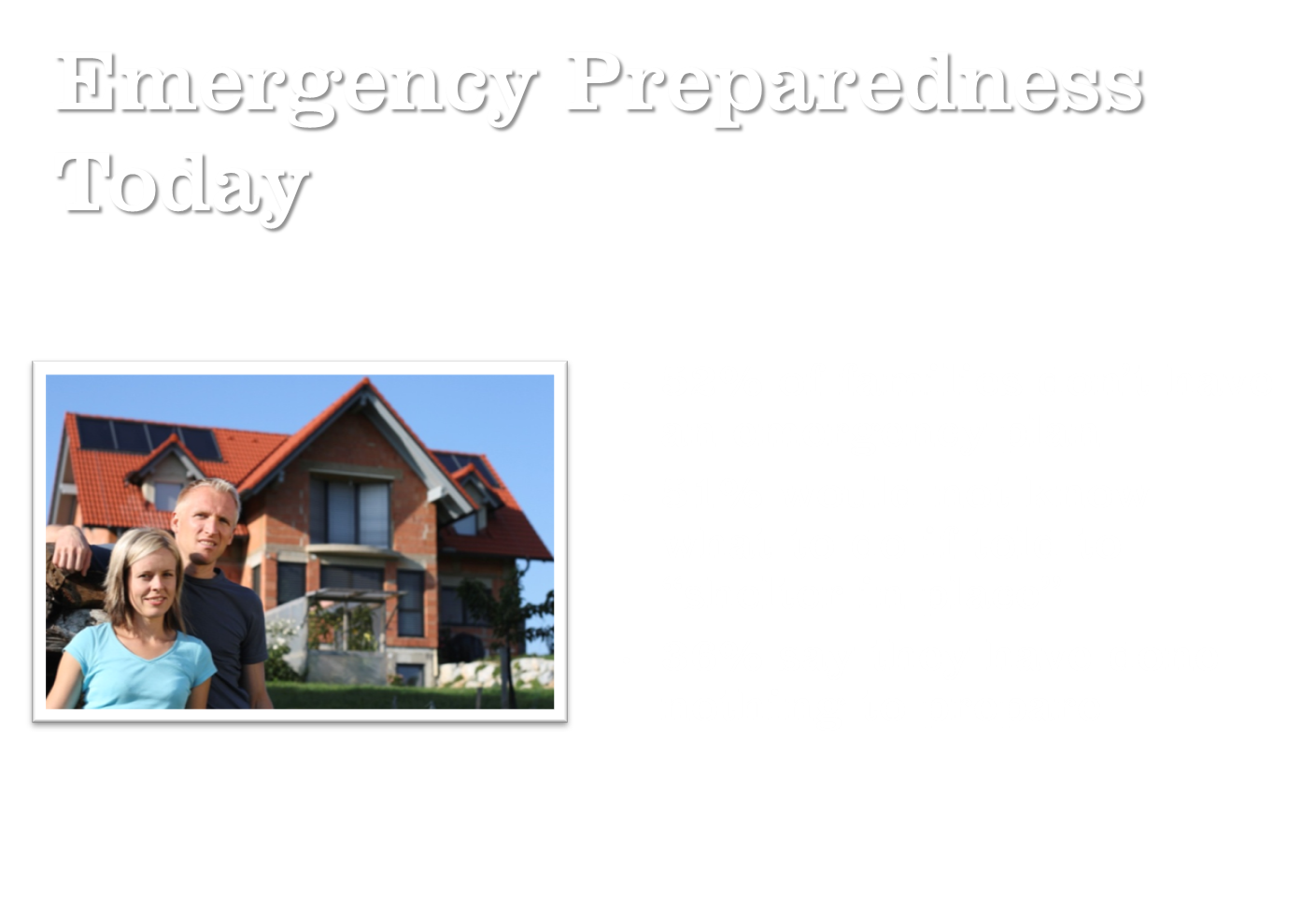 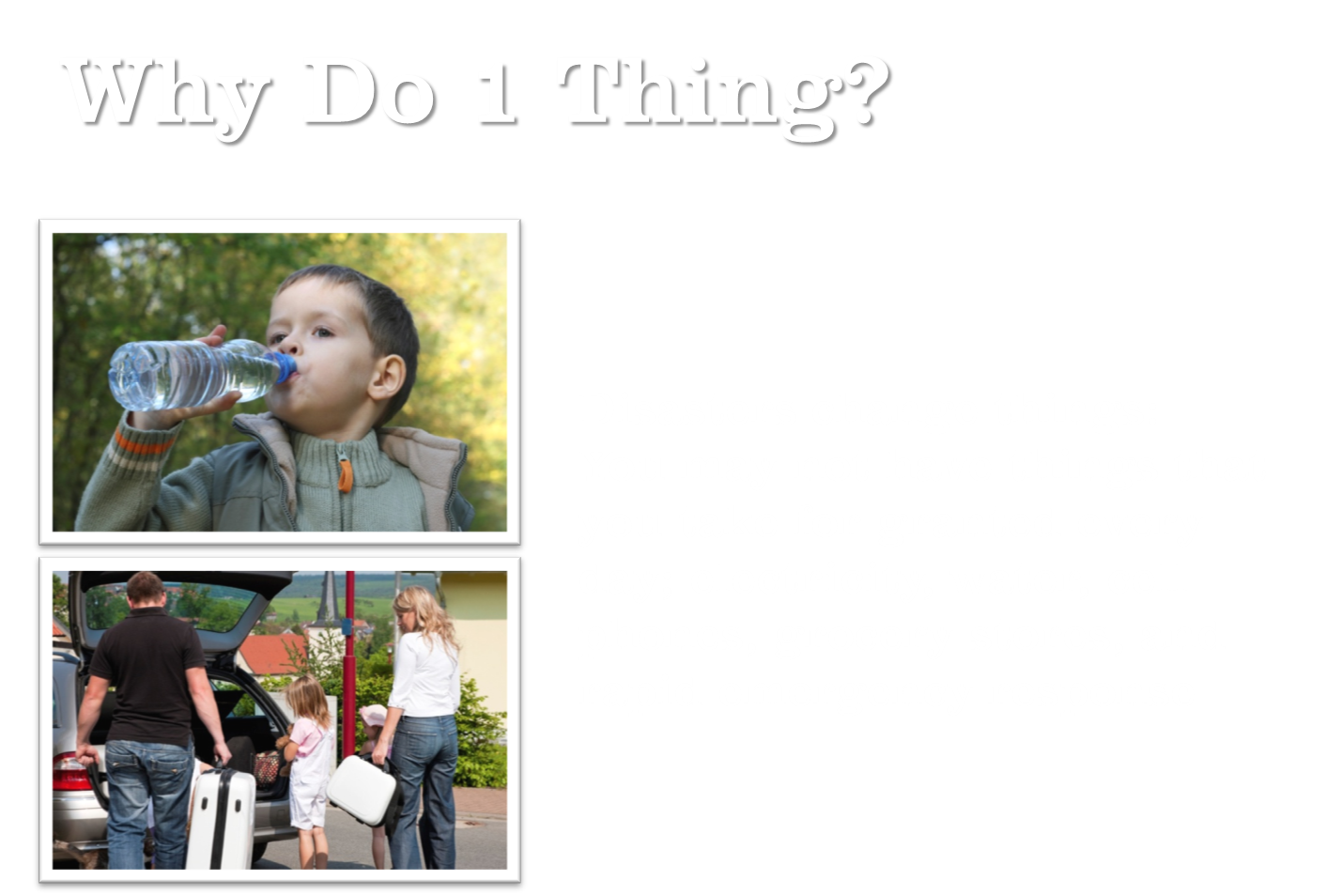 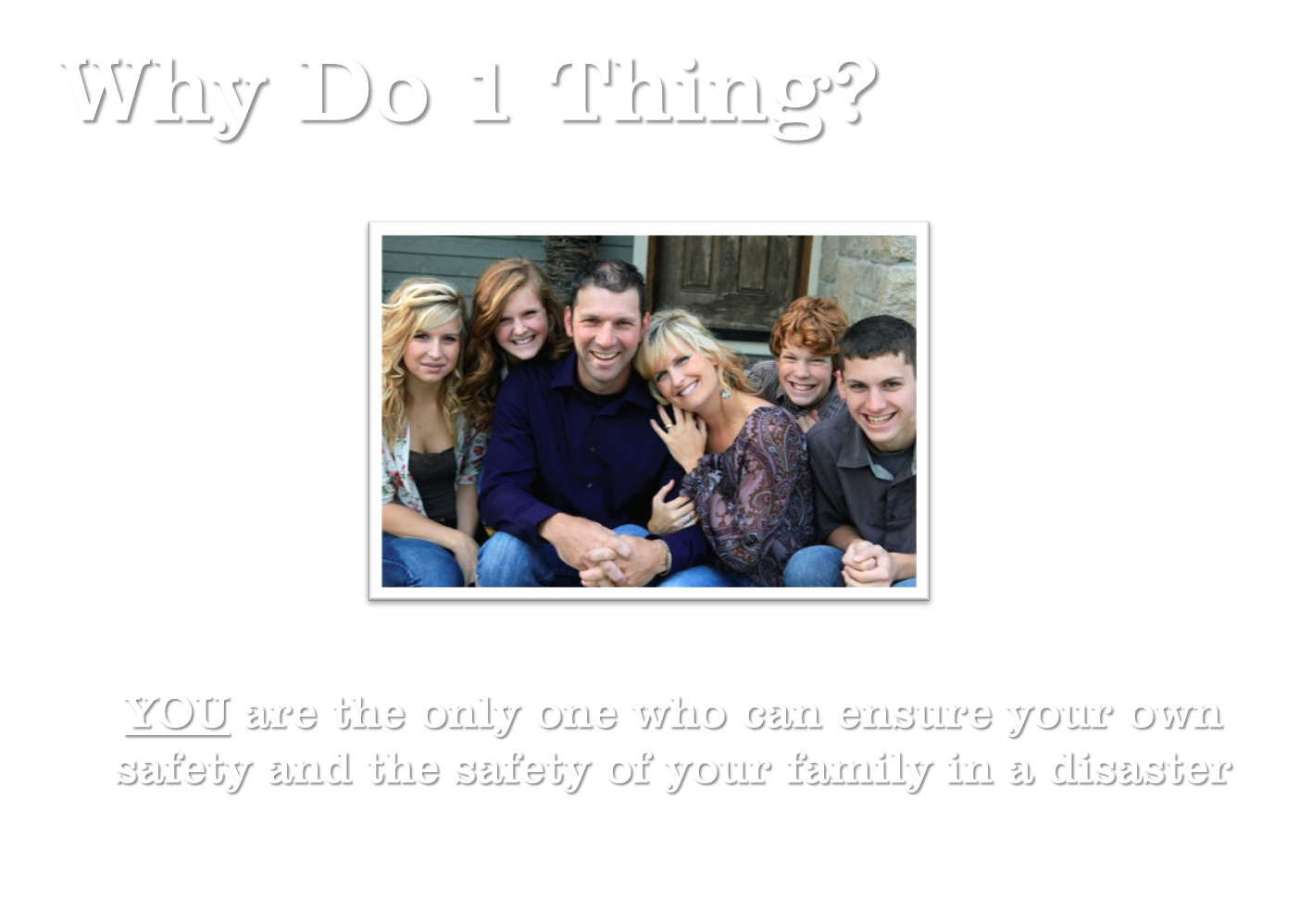 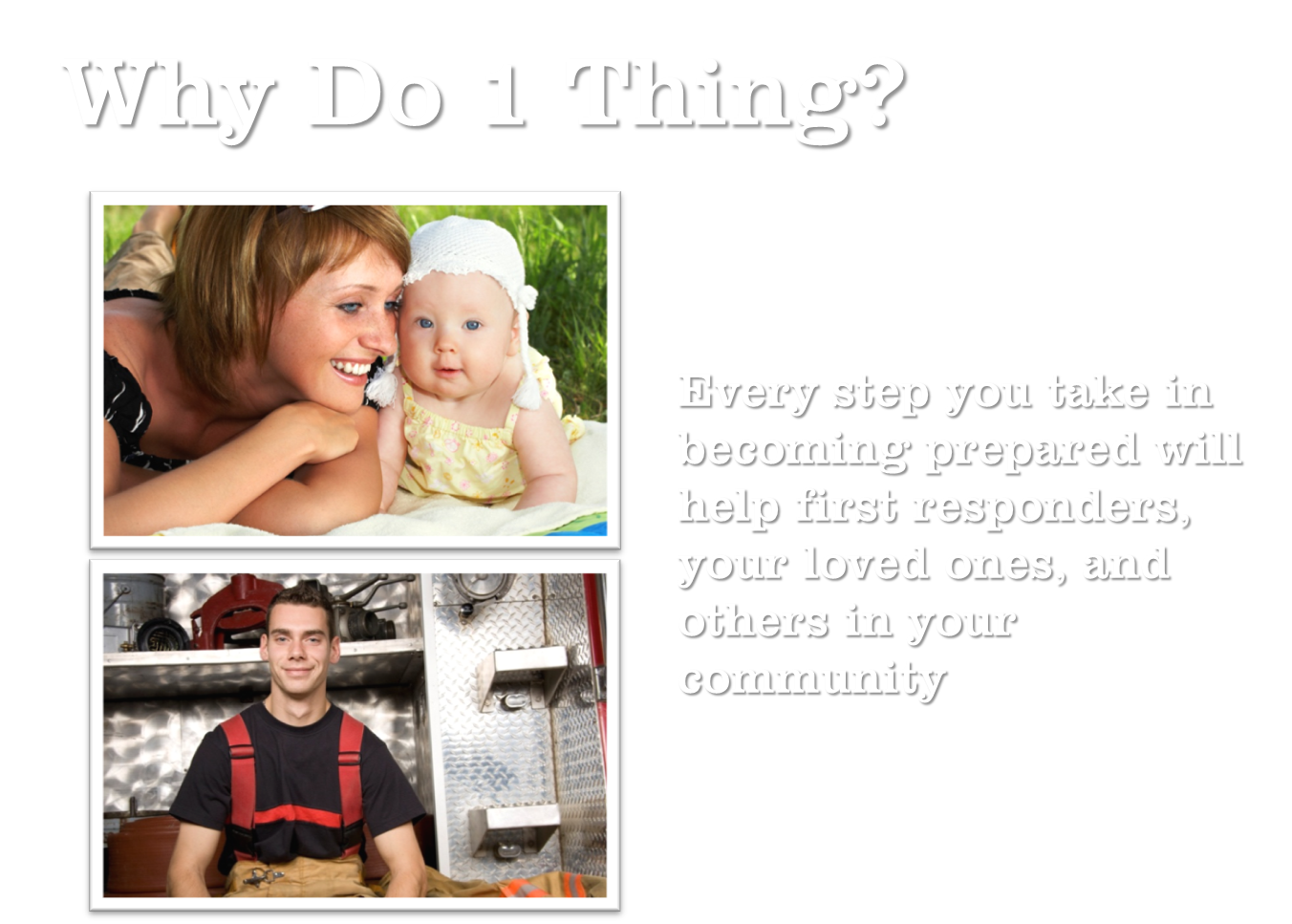 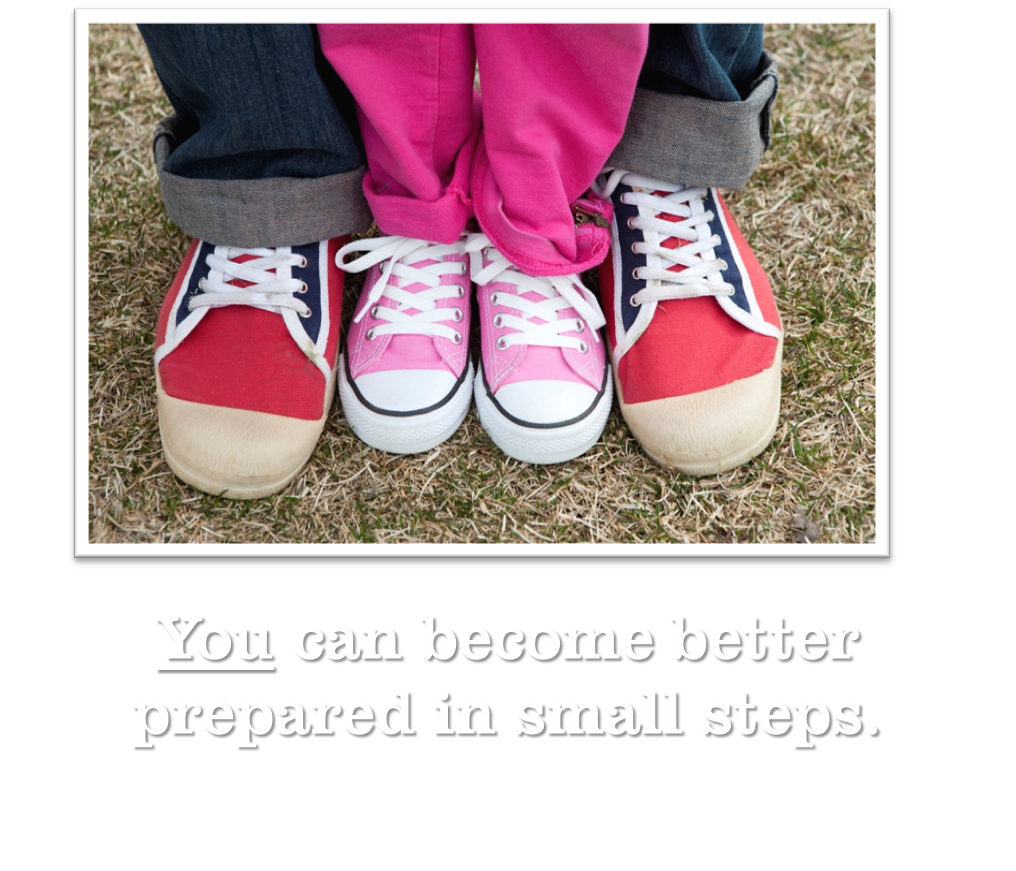 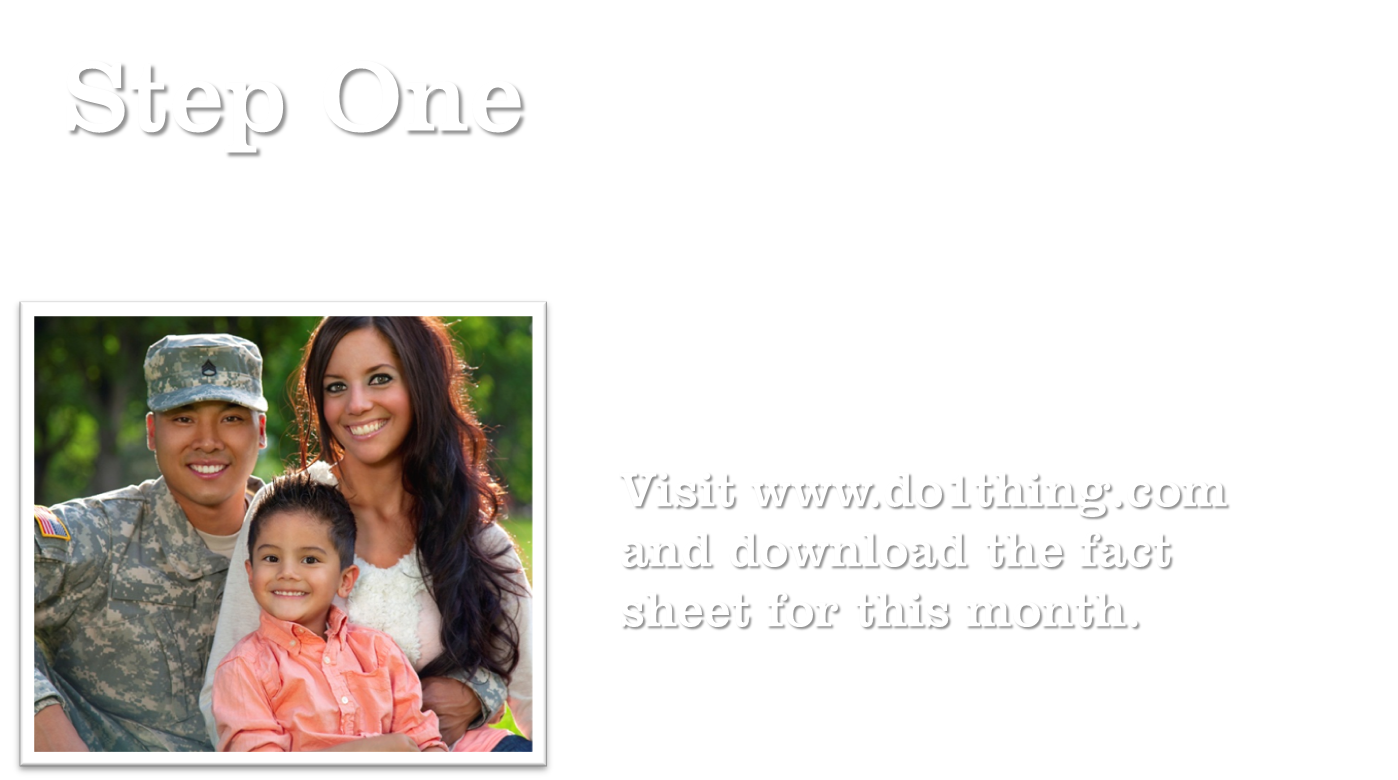 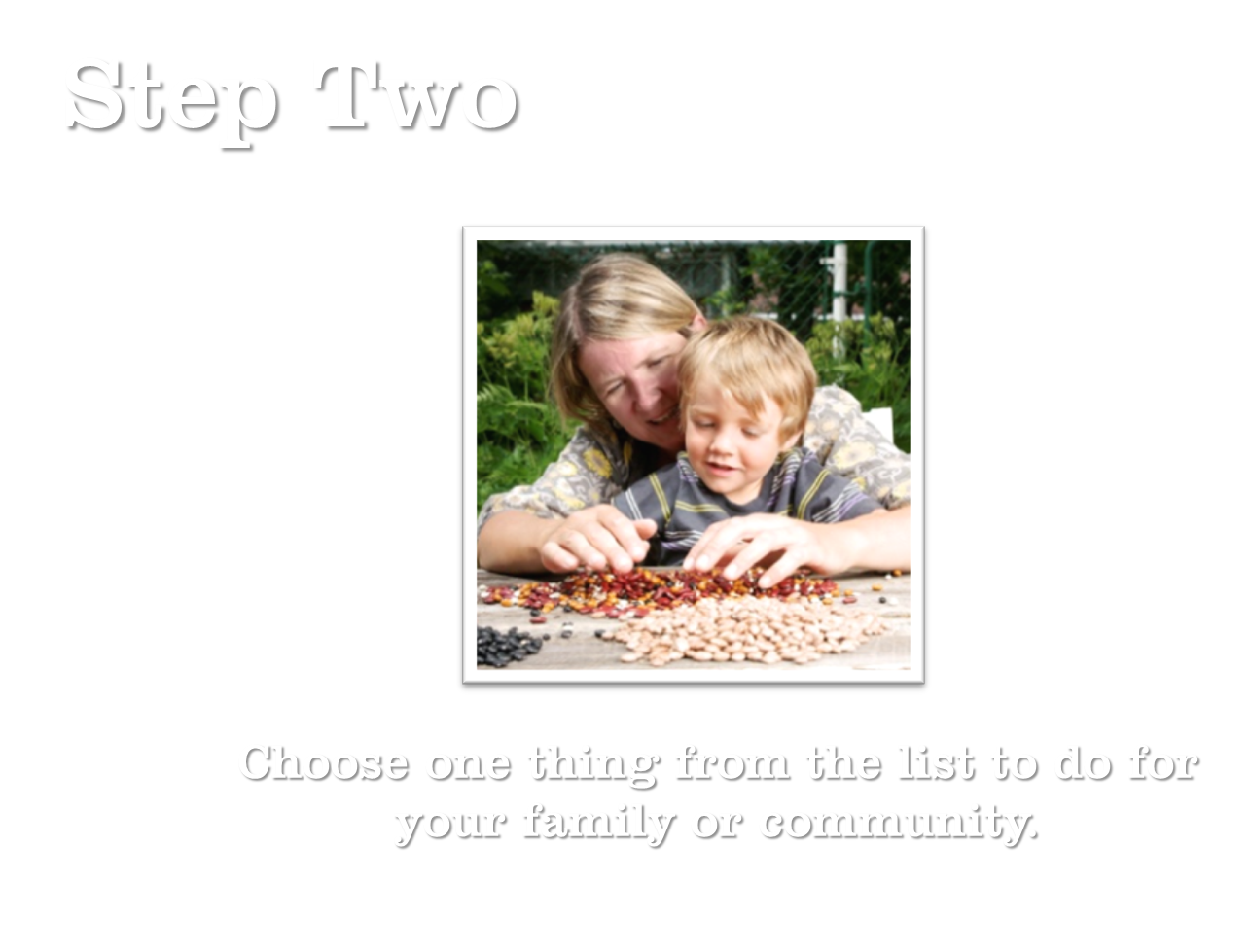 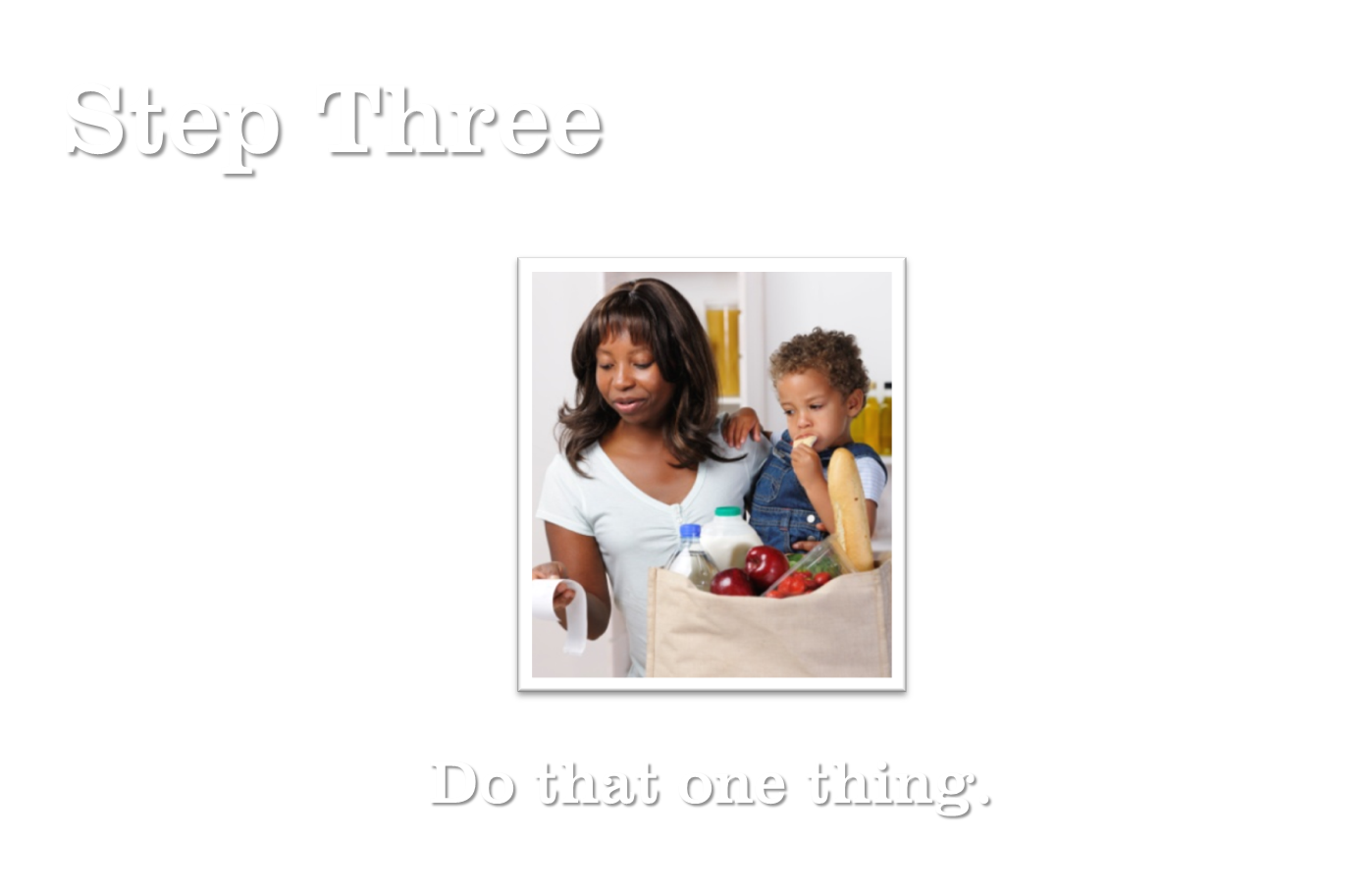 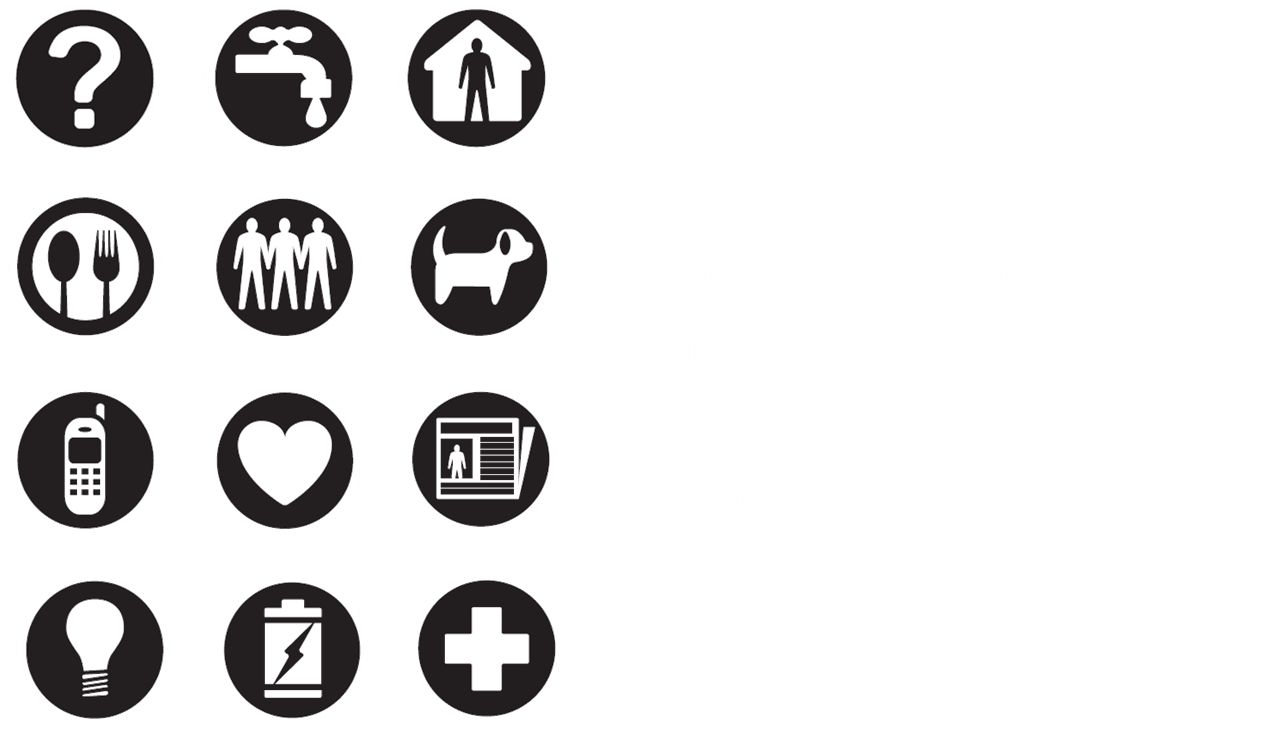 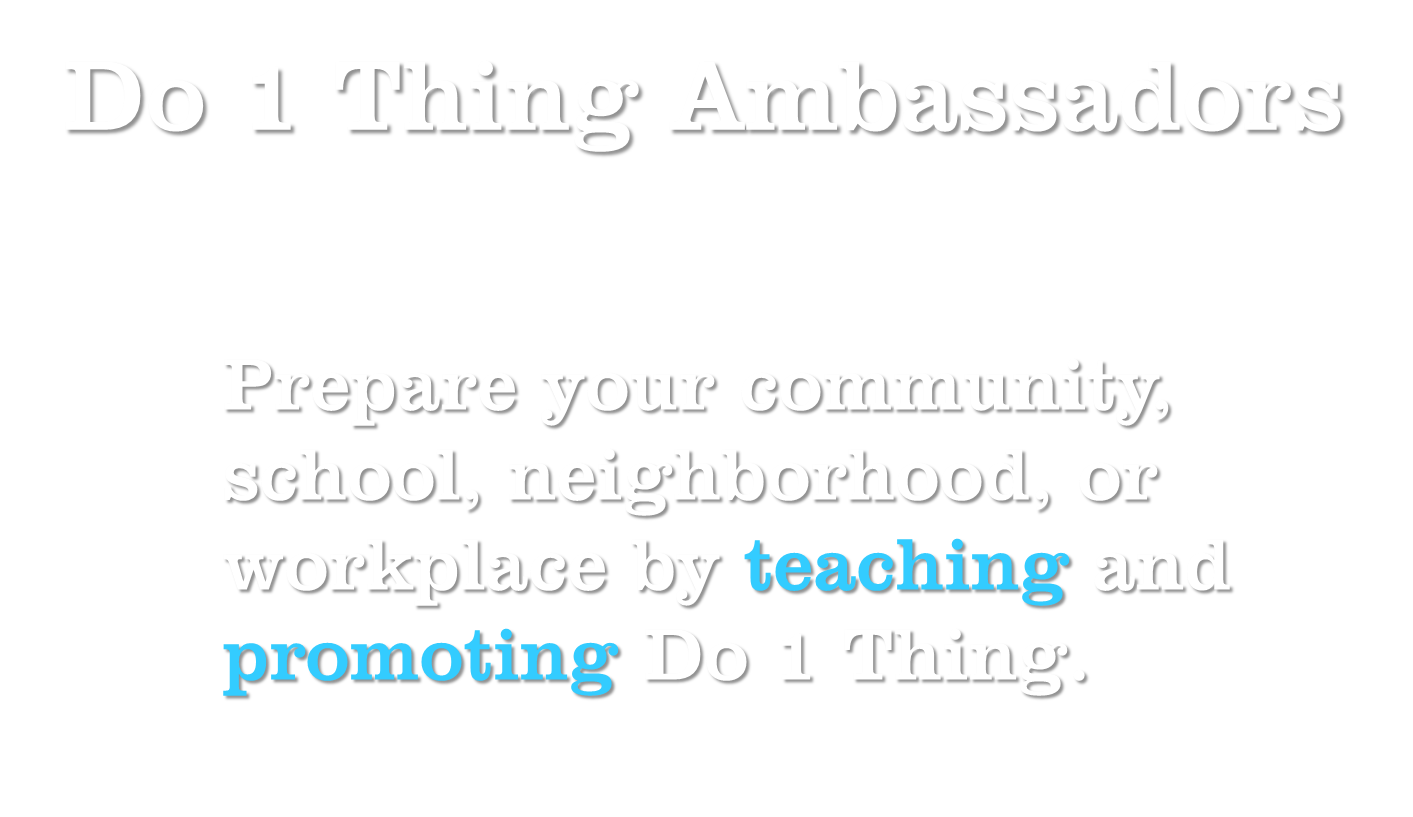 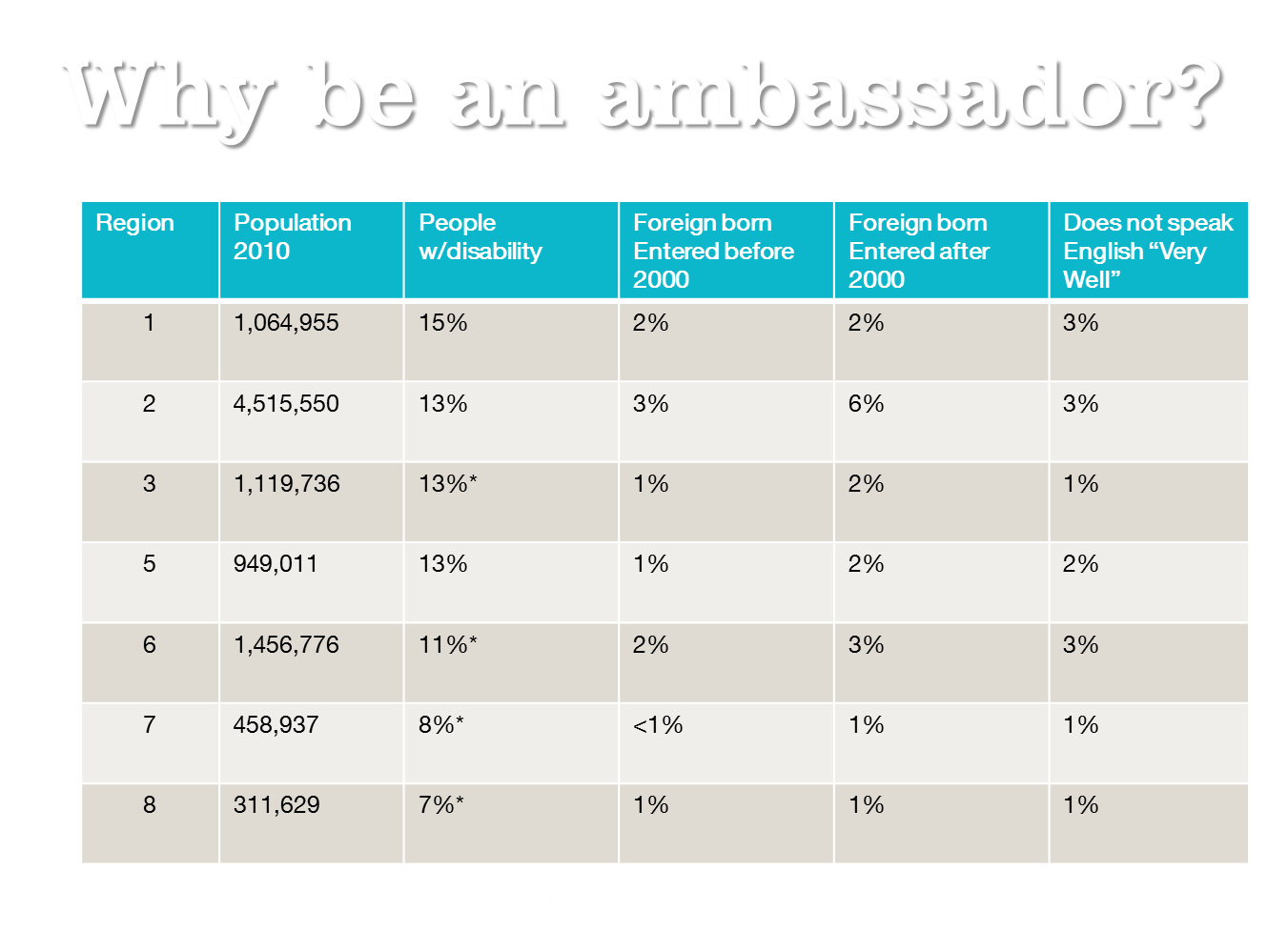 Accessibility: Visual
Materials are available in 
Braille
Large Print
Audio file
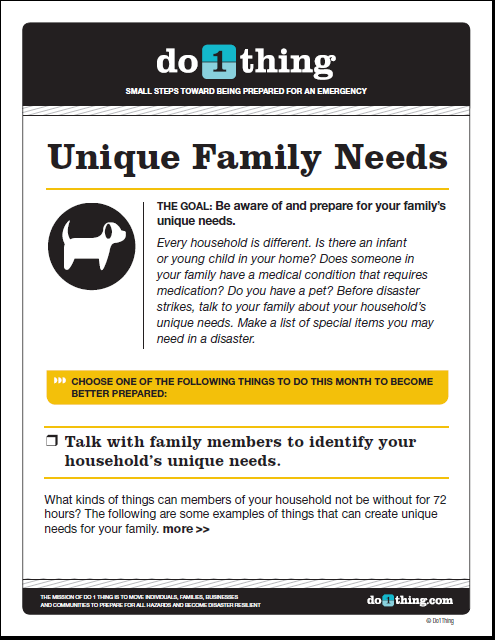 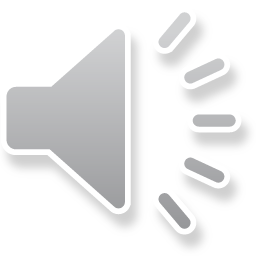 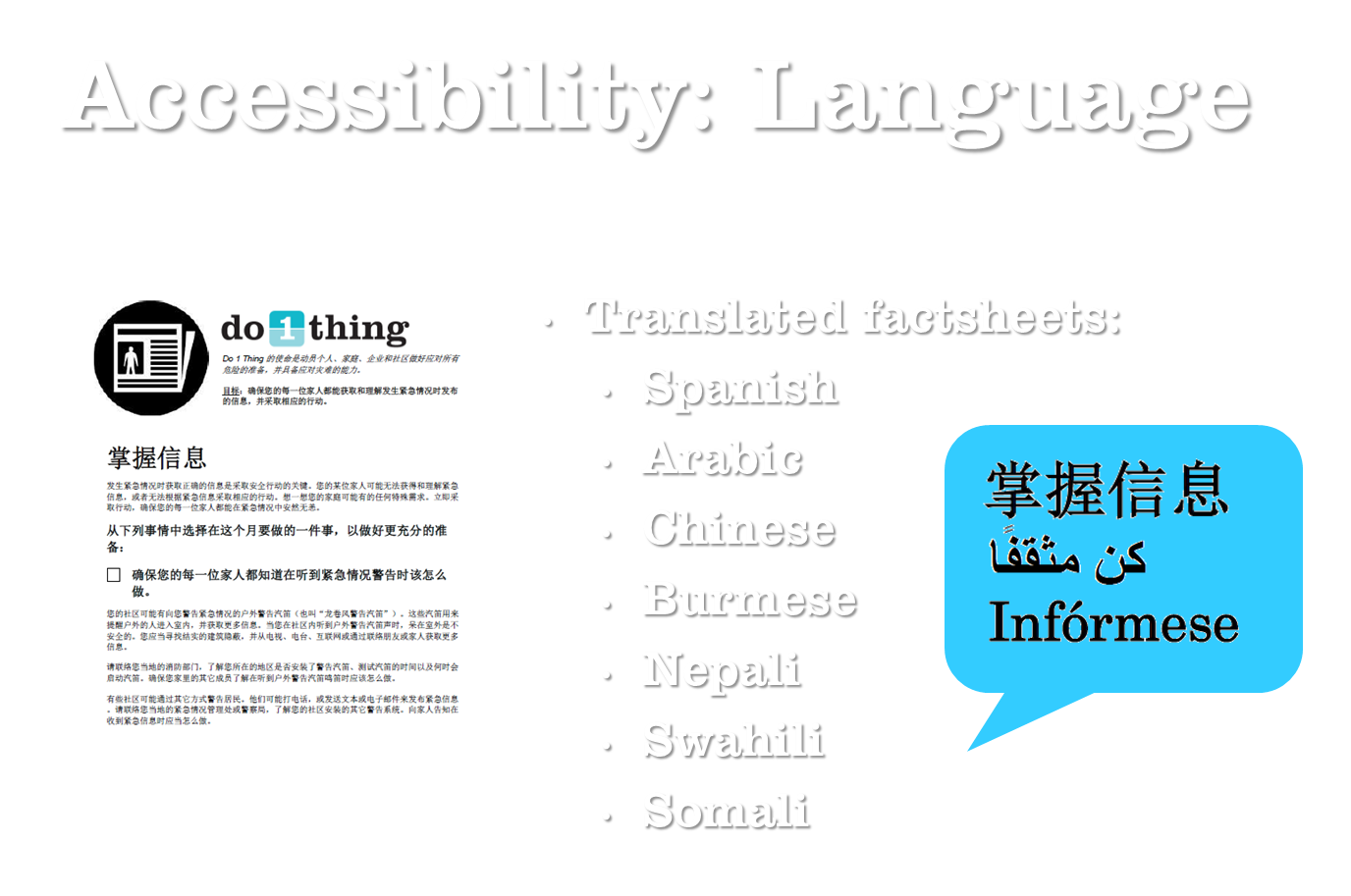 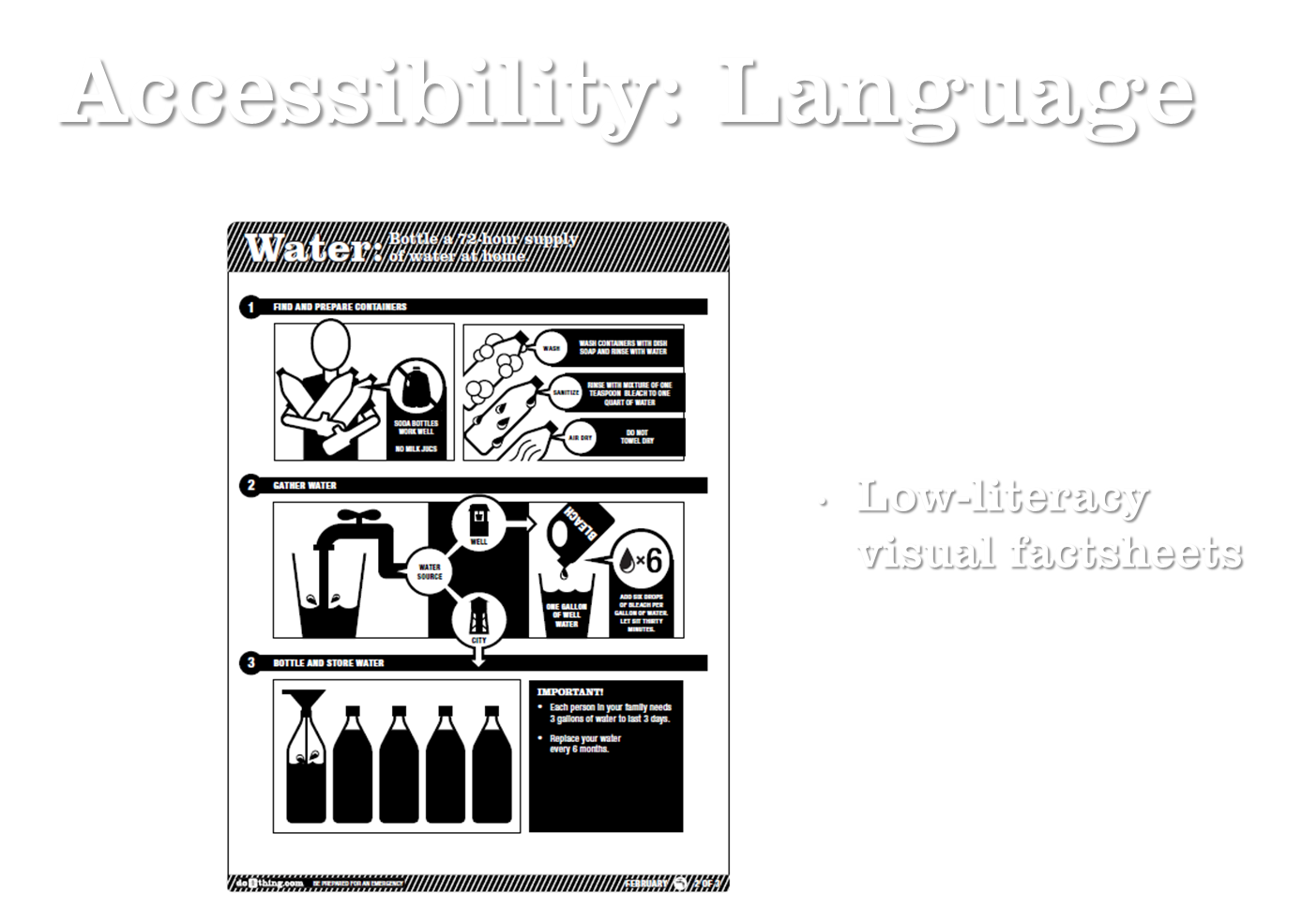 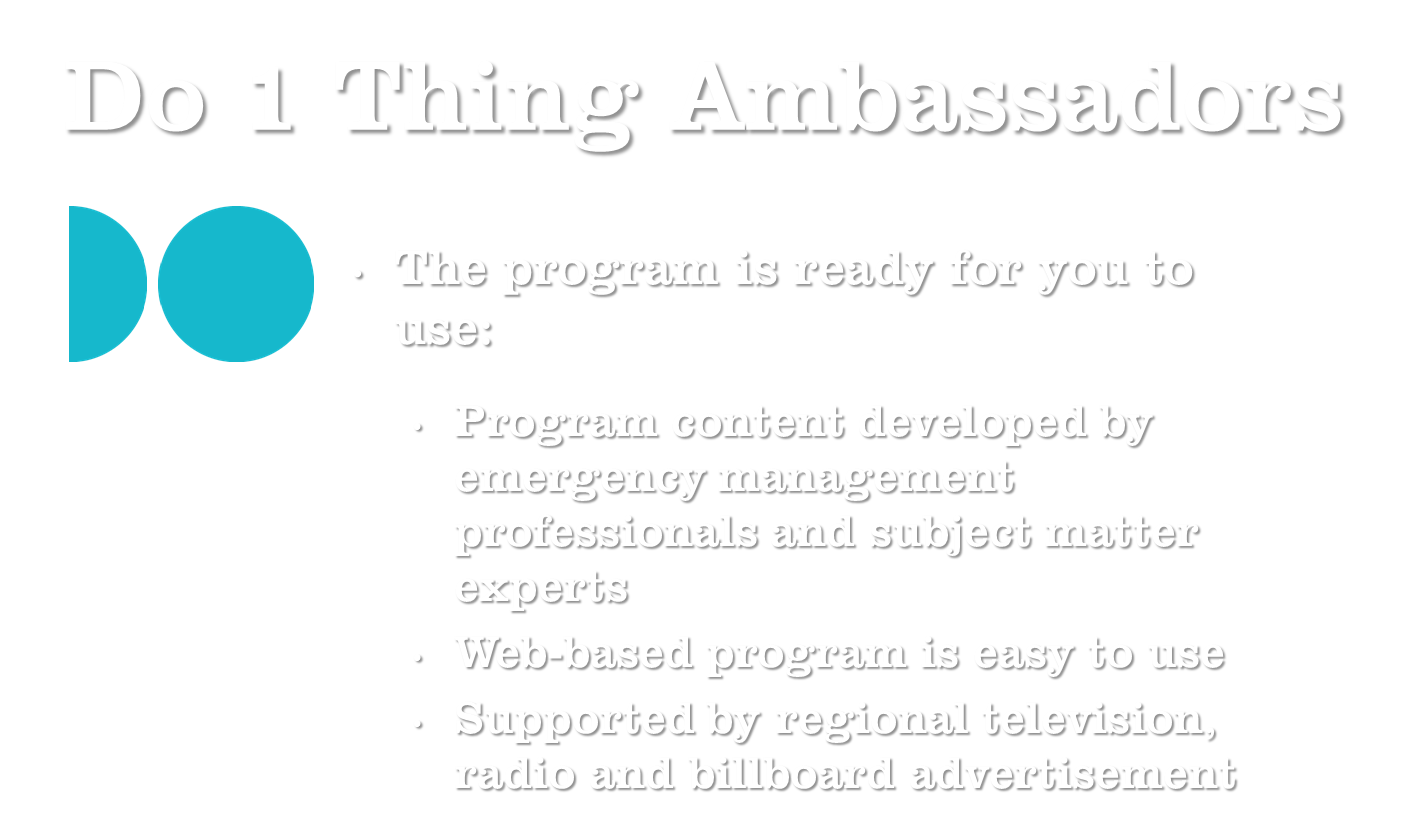 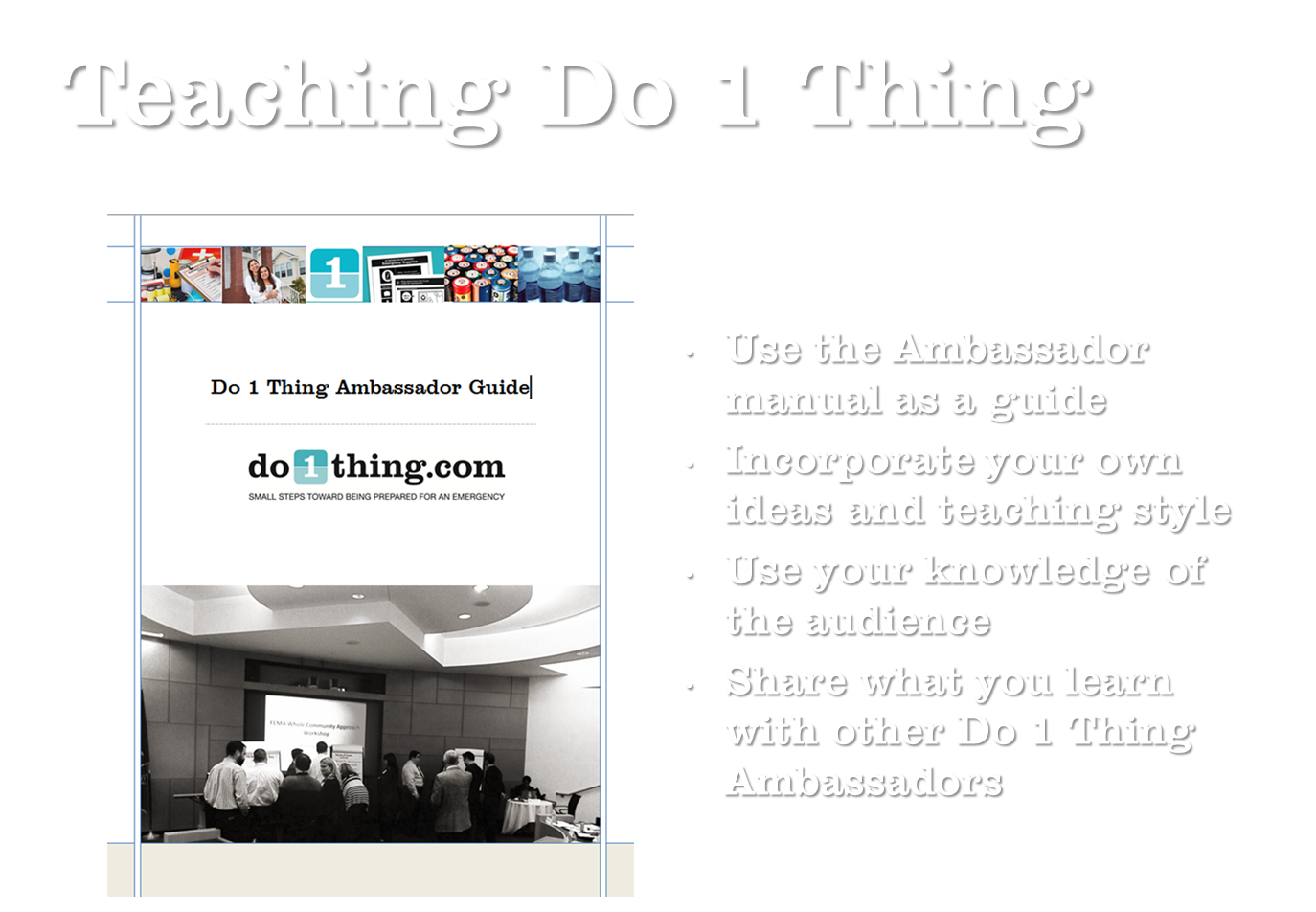 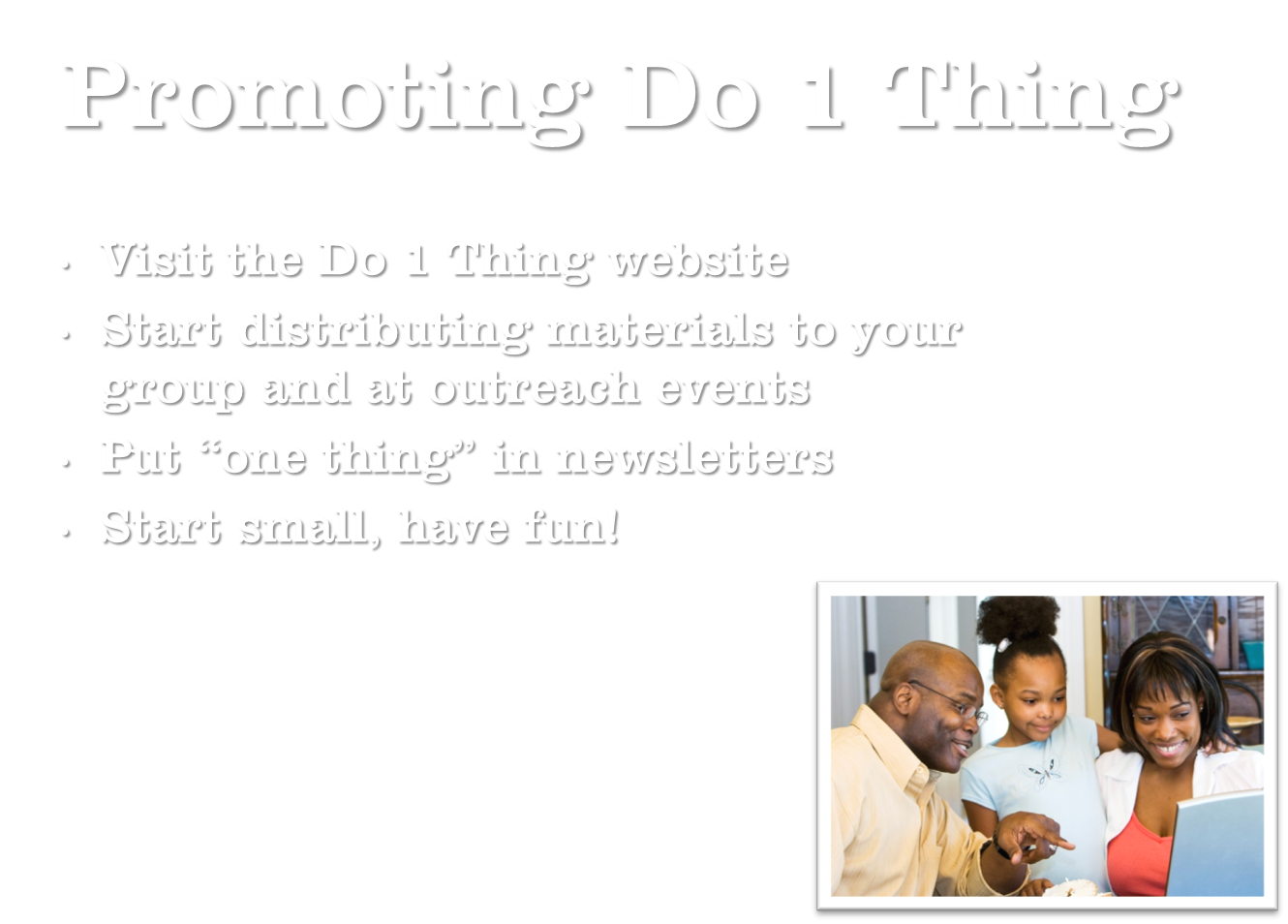 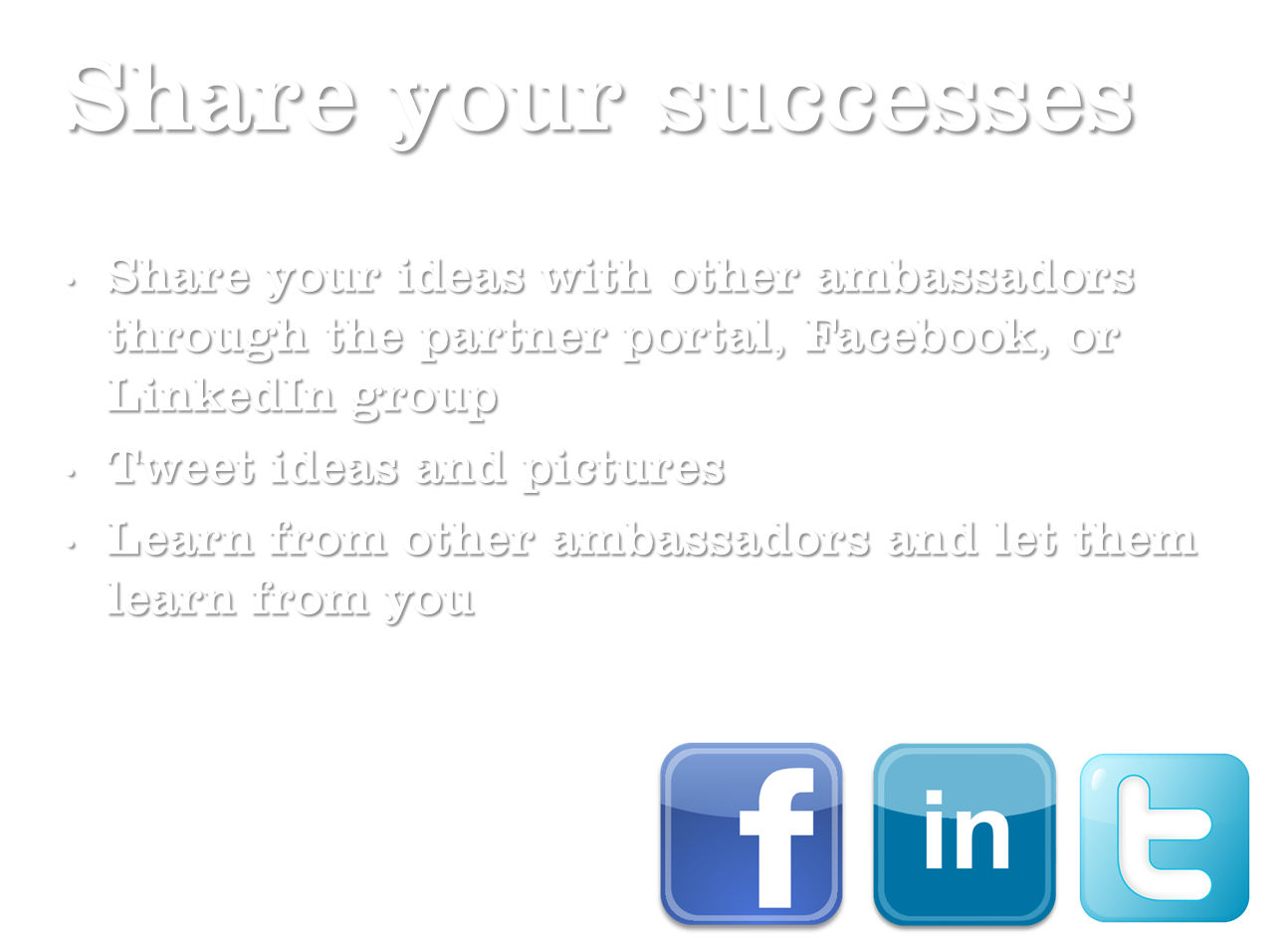 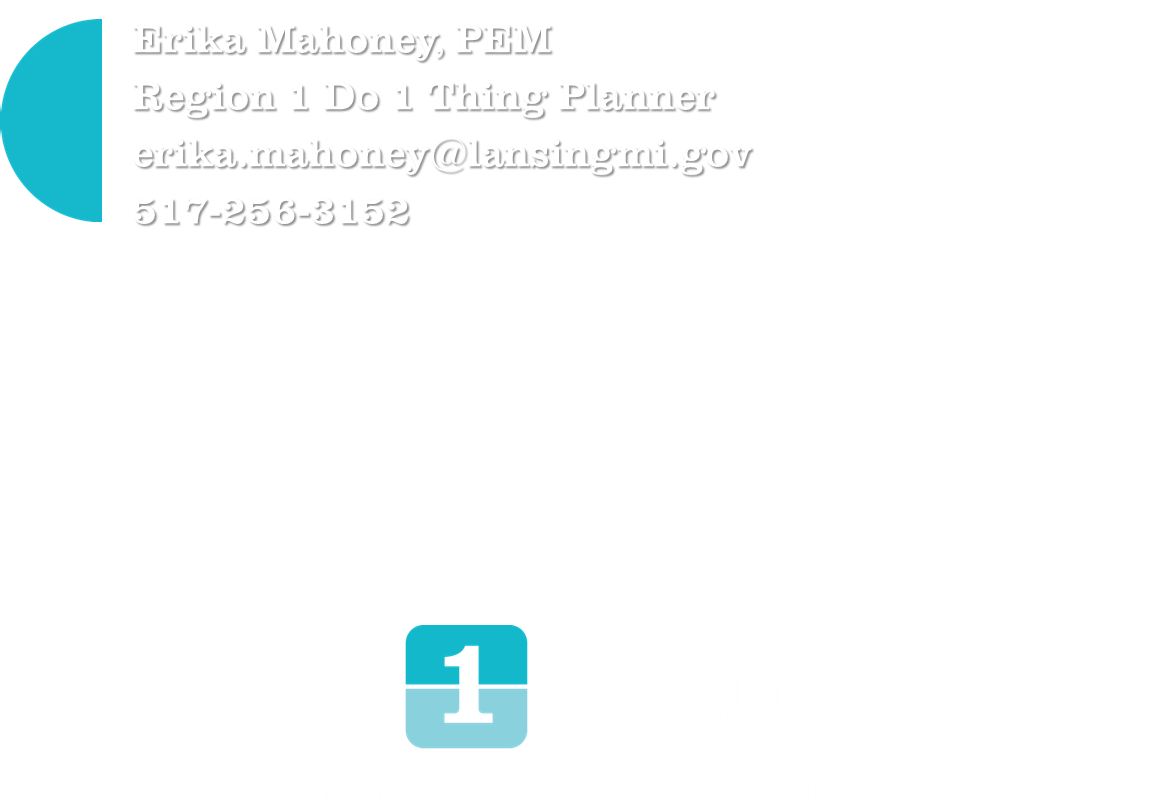